May 2012
Serivice Type Indication in Association
Date: 2012-05-xx
Authors:
Slide 1
Wu Tianyu, Huawei
May 2012
Authors:
Slide 2
Wu Tianyu, Huawei
May 2012
Motivation
Different Service type has different requirements






AP can optimize the system parameters based on the service type
Service Type
Parameters
Slide 3
Wu Tianyu, Huawei
May 2012
Parameter Optimization based on Service Type
AP can:
Optimize the DTIM interval for STAs with different service type
Assign a longer DTIM interval for sensors can enhance the power save performance

Optimize the Max Idle Period for STAs with different service type
Sensor STAs may need a longer Max Idle Period

Assign appropriate AID for STAs with different service type
If AIDs for sensor STAs with low duty circle are assigned contiguously, there is higher chance for the TIM to have long contiguous 0s.
If AIDs for sensor STAs with same periodic duty circle are assigned contiguously, there is higher chance for the TIM to have long contiguous 1s.
This may help TIM compression.
Slide 4
Wu Tianyu, Huawei
May 2012
Service Type indication during Association
STA provide service type information to the AP during association
Add the service type field in Association request frame as shown below:
Slide 5
Wu Tianyu, Huawei
May 2012
Example of Service Type Element
An example of the service type element can be:



In the service Type byte, we can use a bitmap for the supported service types:
1                                1                              1
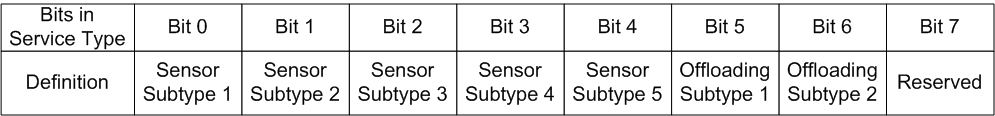 Slide 6
Wu Tianyu, Huawei
May 2012
Straw Poll
Do you support indicating service type during association?

Y/N/A:
Slide 7
Wu Tianyu, Huawei